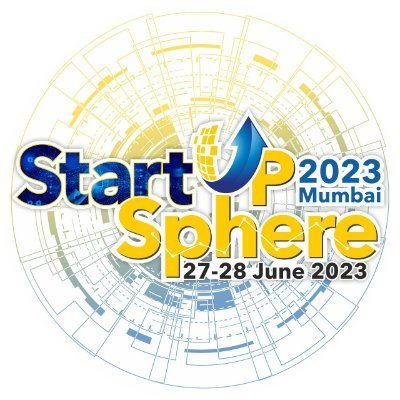 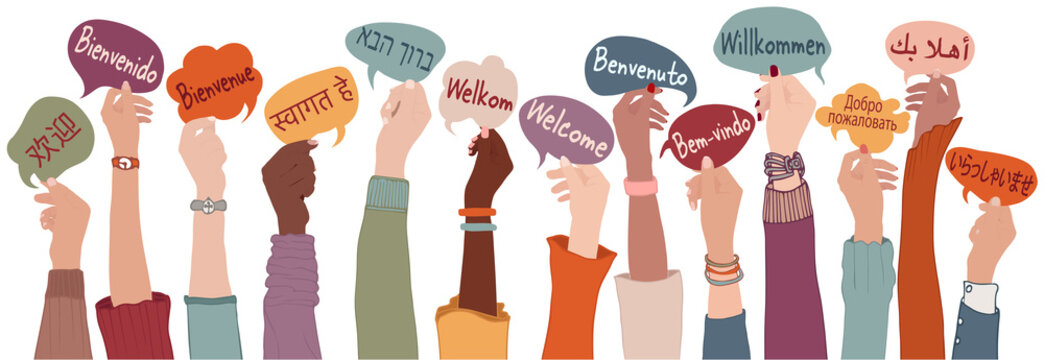 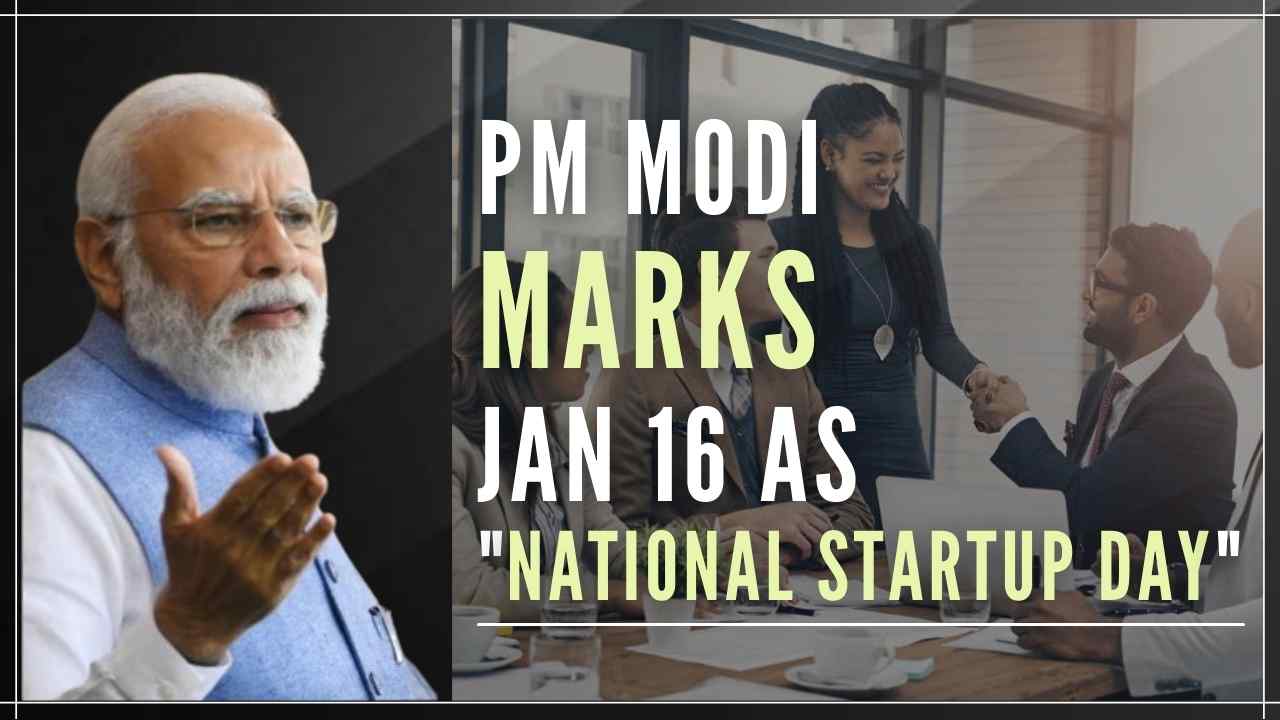 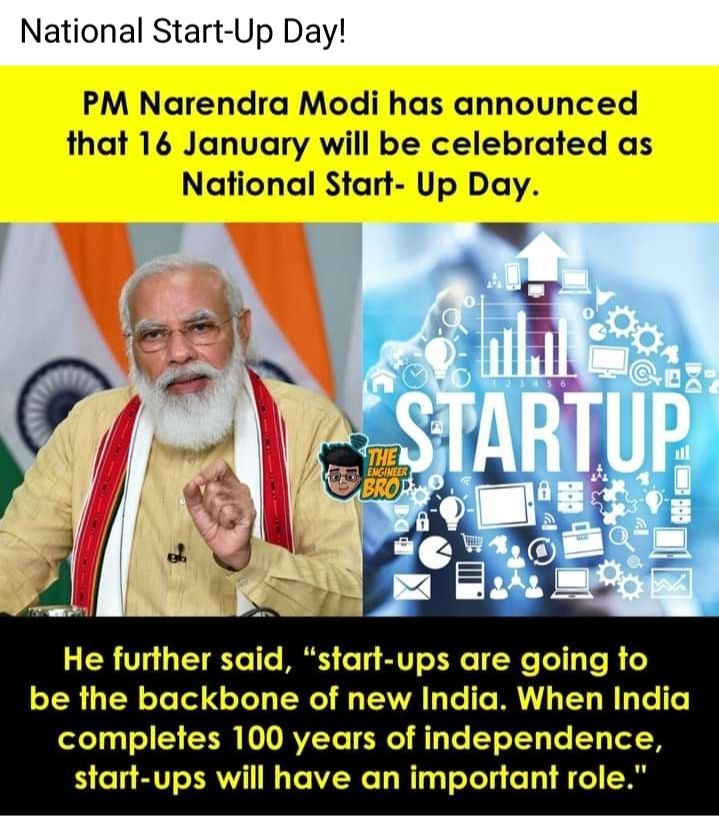 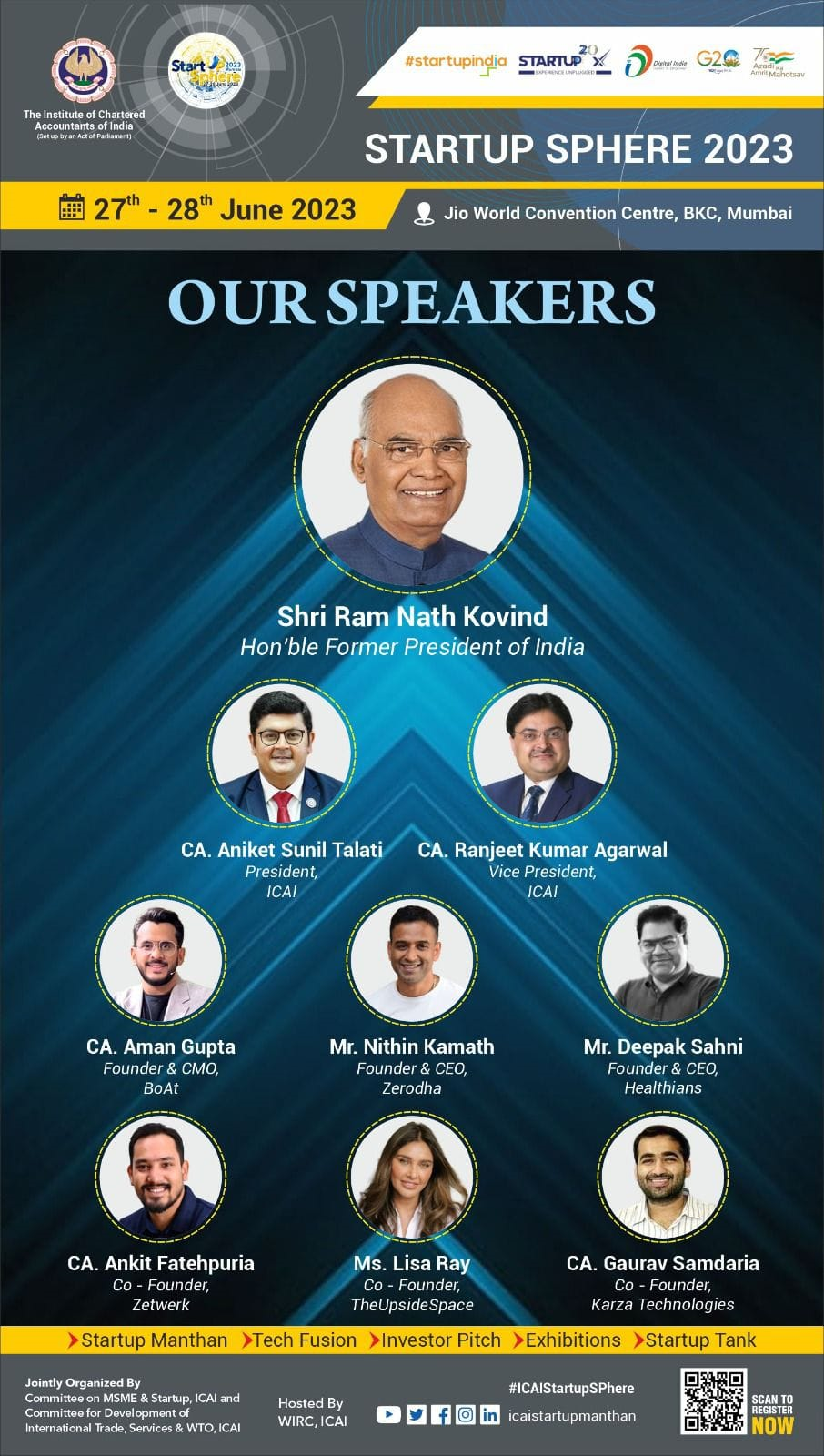 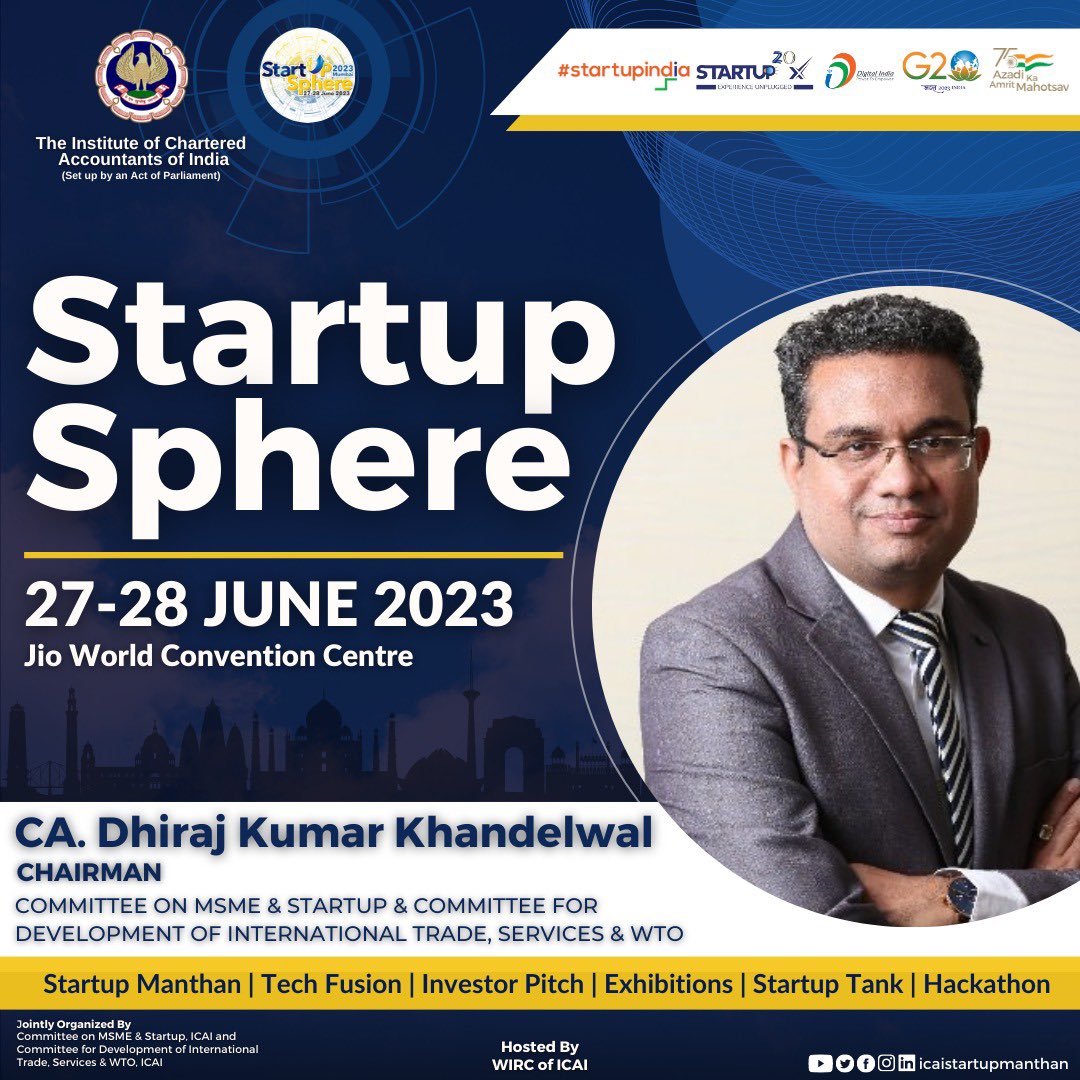 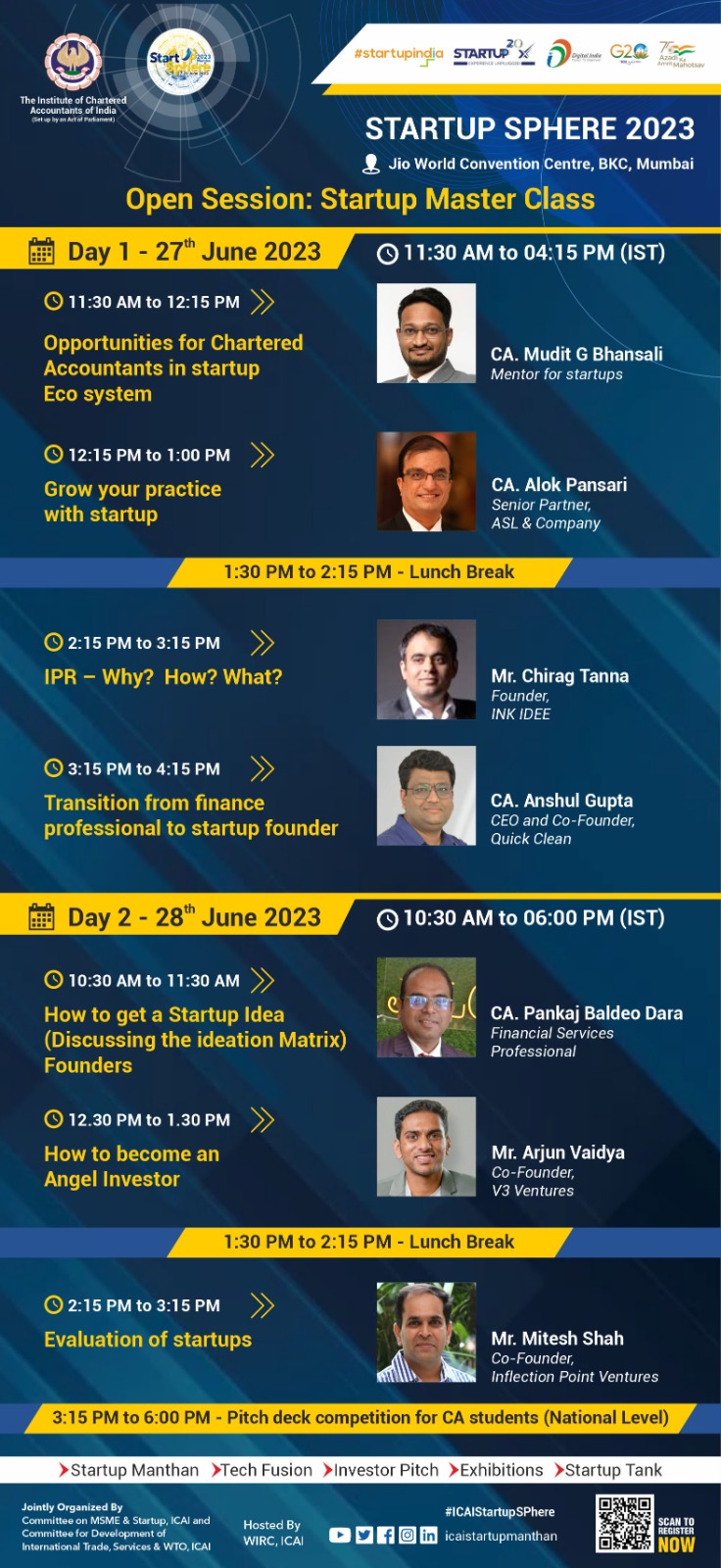 CA- PANKAJ DARA
B.COM,DISA,FCA,
DIPLOMA IN CYBER LAW
CERTIFICATE COURSE IN MSME 
LLB(PUR)
HOW TO GET A STARTUP IDEA FOR FOUNDERS.


(IDEATION MATRIX)
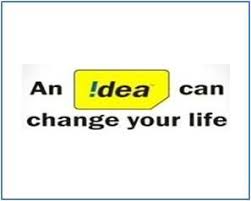 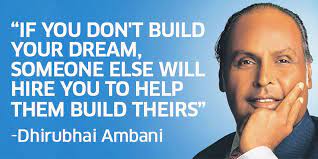 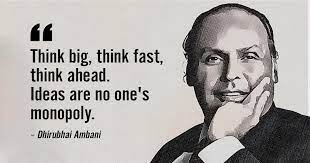 [Speaker Notes: The 5 stages of a startup
1.Solving the problem. 
2. Development. 
3.Entering the market.
4.Scaling.
5Maturity.]
[Speaker Notes: DNS]
IDEA ORIGINATES
[Speaker Notes: IDEA ORIGINATES]
[Speaker Notes: Six Types of Startups . ...
Lifestyle Startups: . ...
Small Business Startups: . ...
Scalable Startups: . ...
Buyable Startups:  ...
Large Company Startups: . ...
Social Startups: .]
Ideation matrix
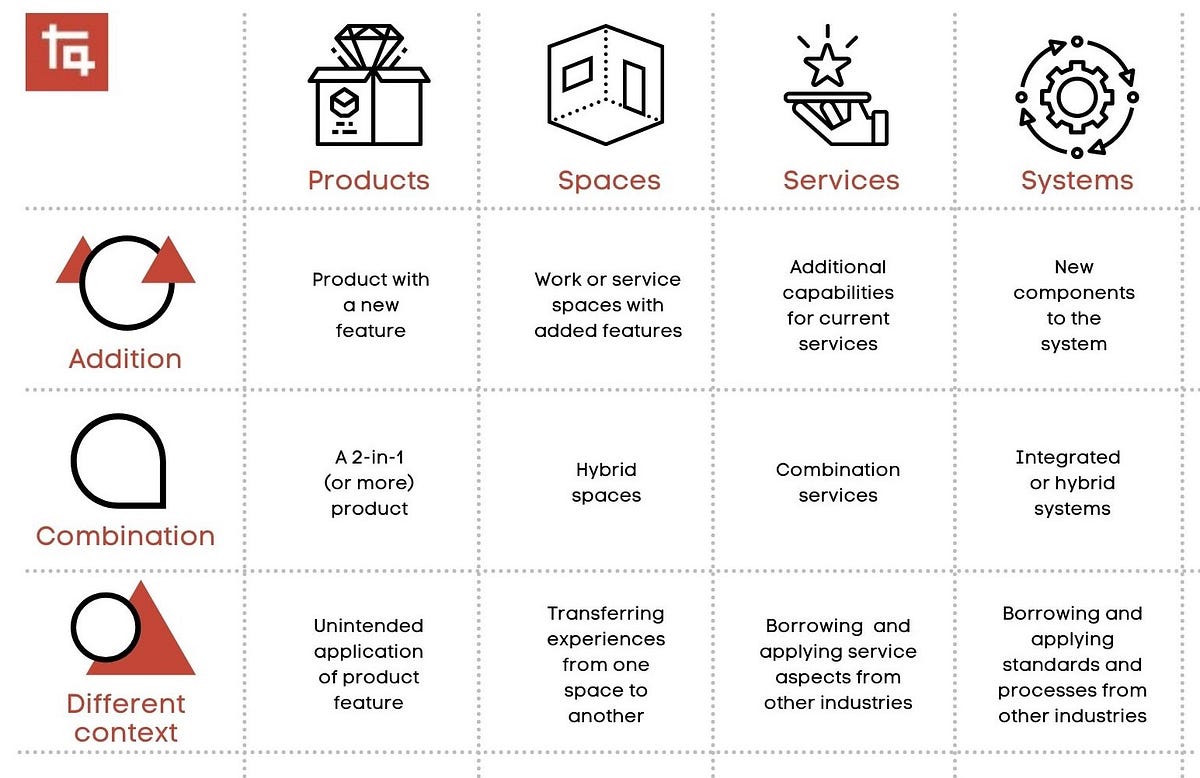 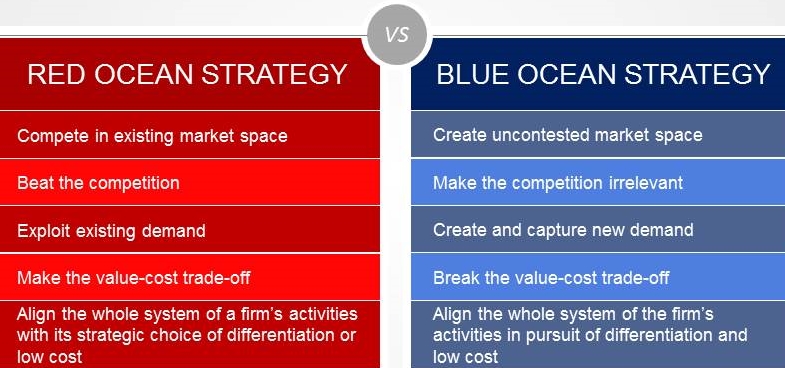 Eric Stromberg (head of Google Play) has made up the Startup Idea Matrix that, as he claims, “outlines various consumer markets as well as tactics a company can take to bring a unique product to the market”.
IDEATION MATRIX B 2 C
IDEATION MATRIX B 2 B
[Speaker Notes: Eric Stromberg (head of Google Play) has made up the Startup Idea Matrix that, as he claims, “outlines various consumer markets as well as tactics a company can take to bring a unique product to the market”.
IDEATION MATRIX B 2 C]
Feasibility: Assess the technical feasibility of implementing the idea. Consider factors such as available technology, skills, and resources needed. Rate the feasibility on a scale of 1 to 5, with 1 being highly feasible and 5 being not feasible.Market Potential: Evaluate the market size and demand for the product or service associated with the idea. Consider factors such as target audience, market trends, and potential customer base. Rate the market potential on a scale of 1 to 5, with 1 being high potential and 5 being low potential.Competitive Advantage: Analyze the uniqueness and competitive advantage of the idea. Consider factors such as differentiation from existing solutions, intellectual property, or innovative features. Rate the competitive advantage on a scale of 1 to 5, with 1 being highly advantageous and 5 being no competitive advantage.
Resource Requirement: Estimate the resources (financial, human, technological) required to develop and launch the idea. Consider factors such as capital investment, time commitment, and team size. Rate the resource requirement on a scale of 1 to 5, with 1 being low resource requirement and 5 being high resource requirement.Overall Score: Calculate the overall score for each idea by summing up the ratings in the previous columns. A lower overall score indicates a more favorable idea for further exploration.After evaluating and rating each idea in the matrix, you can prioritize the ideas based on their overall scores. The ideas with the lowest scores represent the most promising opportunities for your startup.Note: This is just a template to get you started. Feel free to modify or add additional columns and criteria that are relevant to your specific startup and
[Speaker Notes: ONE DISTRICT ONE PRODUCT]
The one district one product programmed is the core concept of the government of Japan, launched in 1979. The objective of the ODOP is to optimize production, productivity, and income, preservation and development of local crafts, promotion of art, improvement in product quality, and skill development.
[Speaker Notes: The one district one product programme is the core concept of the government of Japan, launched in 1979. The objective of the ODOP is to optimize production, productivity, and income, preservation and development of local crafts, promotion of art, improvement in product quality, and skill development.]
One District One Product (ODOP) is an initiative by the Government of Uttar Pradesh to encourage state's domestic production of various handicrafts, readymade clothes, leather products etc. The aim of state government is to encourage indigenous and specialized products district wise.
Central Government has initiated One District One Product (ODOP) in all States/UTs of the country, as a transformational step towards realizing the true potential of a district, fueling economic growth, generating employment and rural entrepreneurship, taking us to the goal of Aatmanirbhar Bharat
[Speaker Notes: Central Government has initiated One District One Product (ODOP) in all States/UTs of the country, as a transformational step towards realizing the true potential of a district, fueling economic growth, generating employment and rural entrepreneurship, taking us to the goal of Aatmanirbhar Bharat]
IS UNICORN  STATUS  TRUE BENCHMARK FOR SUCCESSFUL IDEAS OF STARTUP
DOES IDEAS HAVE GENDER DISCRIMINATION ?
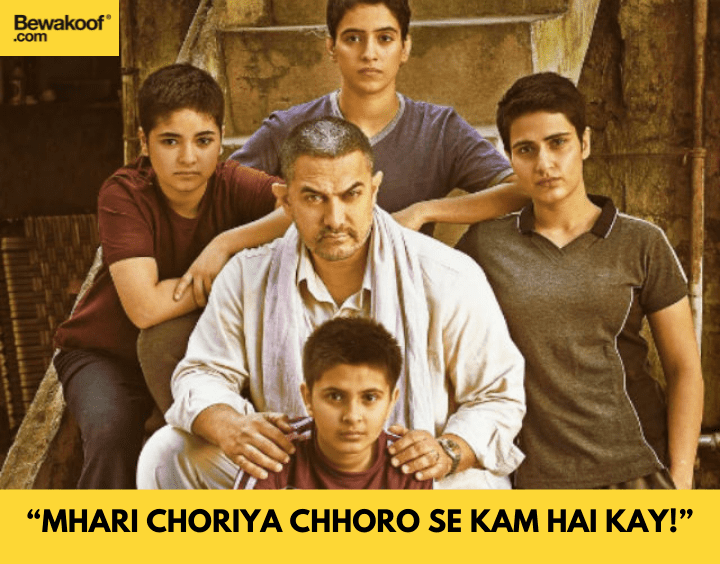 STEAL IDEAS FROM SUCCESFUL BUSSINESS ENTERPRENUER
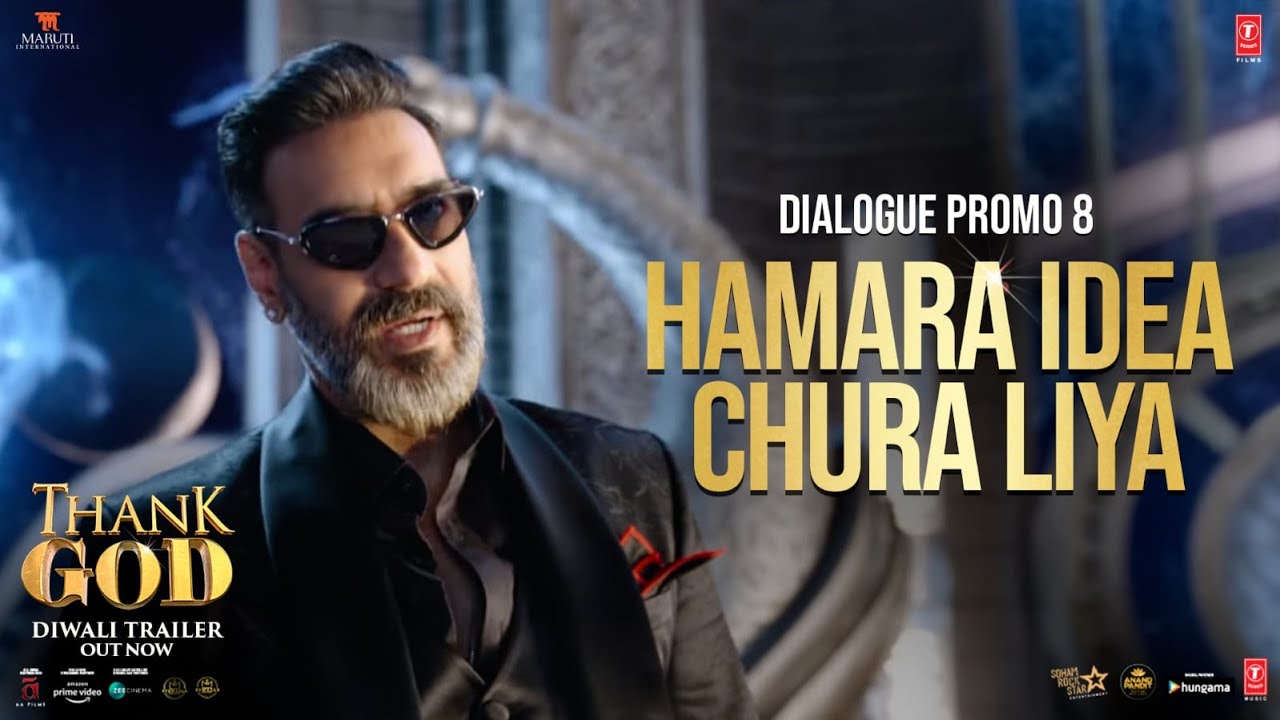 What  We Plan In Idea Stage Is Same Outcome Is Desired

 We Desired In Initial Stage or It Changes As Per Circumstances
May Be Change In Government Policy Taste, Habits, Competitors Products, Customer Services And List Is Long
[Speaker Notes: WHAT WE PLAN IN IDEA STAGE 
IS SAME OUTCOME WE DESIRED IN INTIAL STAGE OR IT CHANGES AS PER CIRCUMSTANCES
MAY BE CHANGE IN GOVERNMENT POLICY,TASTE,HABBITS,COMPETITORS PRODUTS,CUSTOMER SERVICES AND LIST IS LONG.]
GENERATE IDEAS FROM GOVERNMENT SCHEMES WHICH THEY DESIRE TO BE PART OF GROWING
PART OF INDIAN ECONOMY
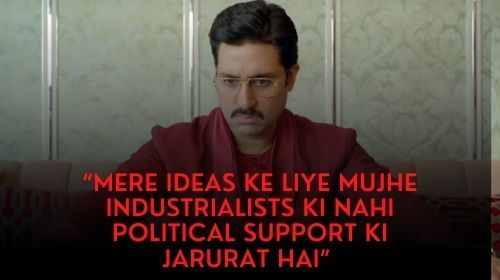 UNICORN IN INDIA
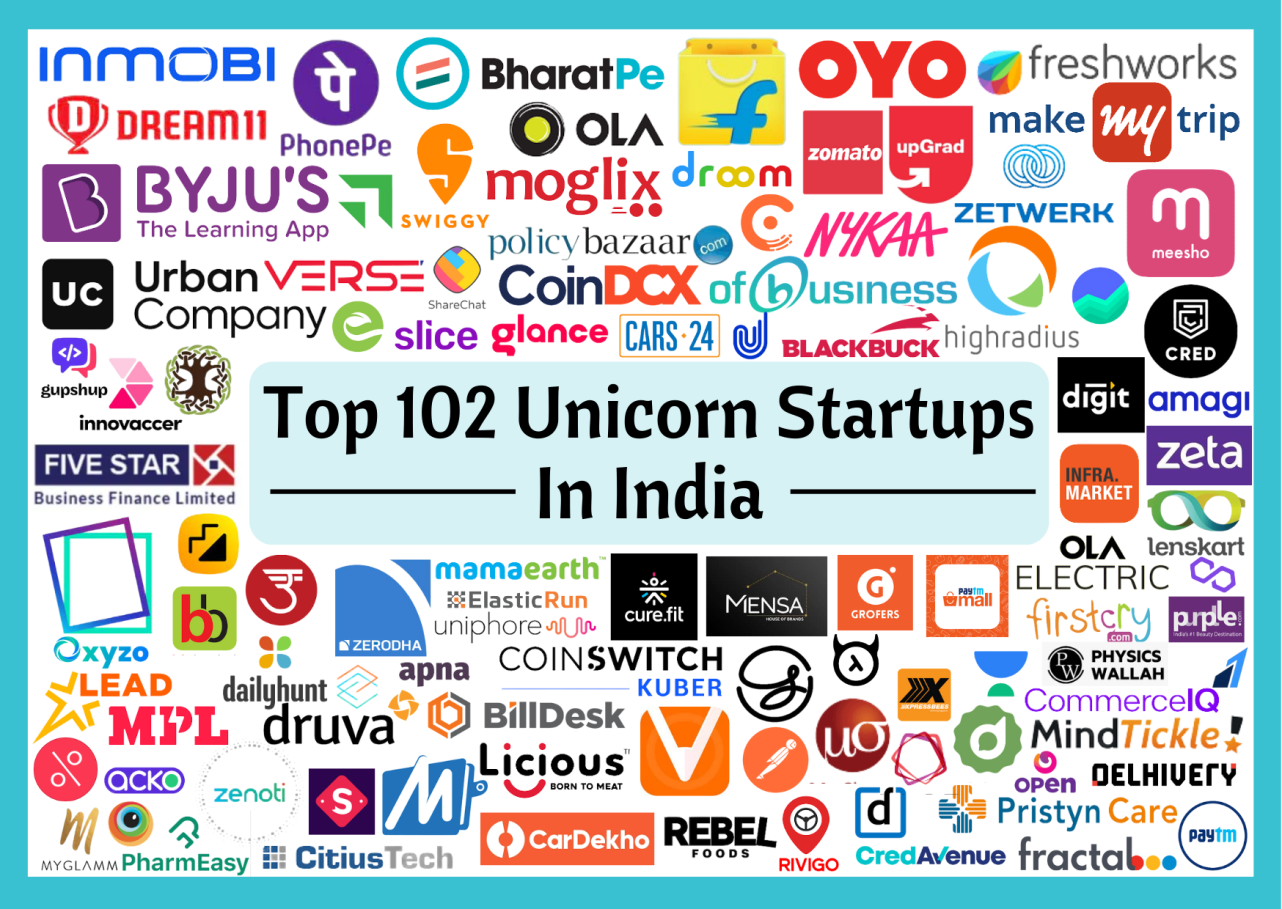 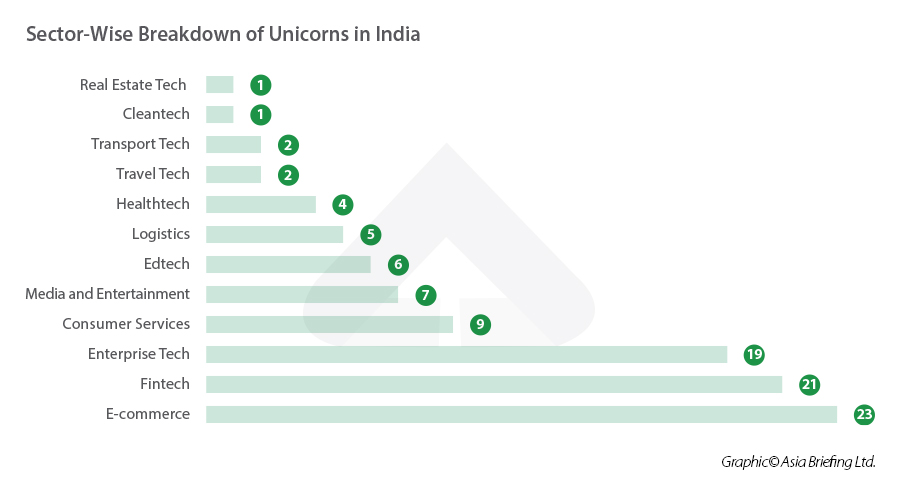 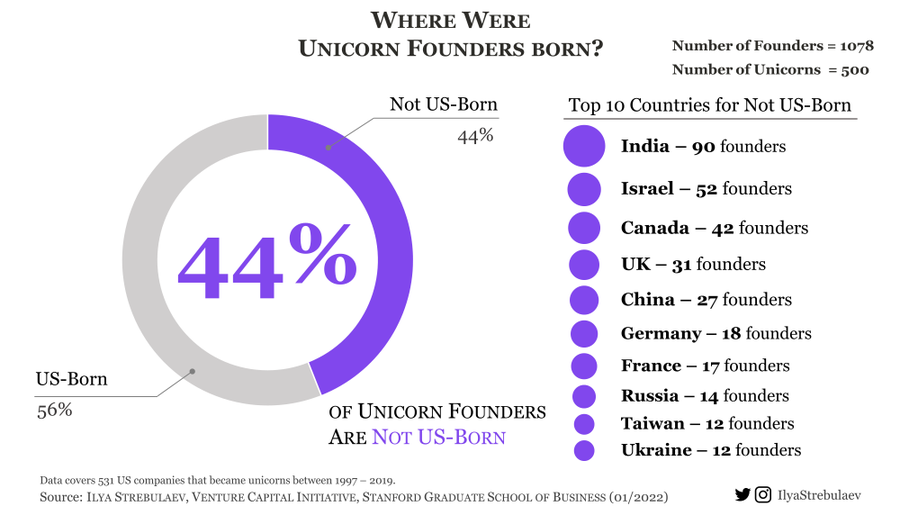 WHAT IS THERE IN UNICORN 

AND 

WHAT NOT THERE IN UNICORN
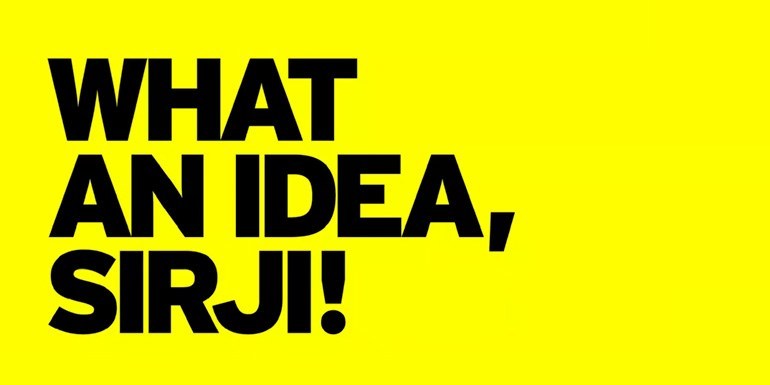 Best Sectors for Long-term Investment in India 2023
Information Technology (IT)
FMCG (Fast-moving consumer goods)
Housing finance companies
Automobile Companies.-Having Alternative fuels
Infrastructure
Bonus: Pharmaceuticals
[Speaker Notes: 5 Best Sectors for Long-term Investment in India 2023
Information Technology (IT)
FMCG (Fast-moving consumer goods)
Housing finance companies.
Automobile Companies.
Infrastructure.
Bonus: Pharmaceuticals Stocks.]
According to NITI AAYOG’S FIRST MULTIDIMENSIONAL POVERTY INDEX(MPI) 10 Poorest State of India 

1.Odisha,
2.Bihar, 
3.Madhya Pradesh, 
4.Chhattisgarh, 
5.Jharkhand, 
6.Arunachal Pradesh, 
7.Assam, 
8.Meghalaya, 
9.Uttar Pradesh and 
10.Rajasthan. 

The seven most developed status are Goa, Kerala, Tamil Nadu, Punjab, Maharashtra, Uttarakhand and Haryana.
[Speaker Notes: Based on the MDI scores, the 10 least developed states are Odisha, Bihar, Madhya Pradesh, Chhattisgarh, Jharkhand, Arunachal Pradesh, Assam, Meghalaya, Uttar Pradesh and Rajasthan. The seven most developed status are Goa, Kerala, Tamil Nadu, Punjab, Maharashtra, Uttrakhand and Haryana.]
FOCUS OF GOVERNMENT FOR THE YEAR 2023-24
The Vision for 'Amrit Kaal' articulated in the Union Budget for FY 2023-24 is centered around:
1.Opportunities for Citizens with focus on youth
2.Growth & Job creation
3.Strong & Stable Macro-Economic Environment
[Speaker Notes: FOCUS OF GOVERNMENT FOR THE YEAR 2023-24]
The seven priorities, termed Saptarishi, adopted in the Union Budget for FY 2023-24 to guide the country towards 'Amrit Kaal', thus providing a blueprint for an empowered and inclusive economy, are:

1.Inclusive Development
2.Reaching the last mile
3.Infrastructure & Investment
4.Unleashing the potential
5.Green Growth
6.Youth Power
7.Financial Sector
[Speaker Notes: The seven priorities, termed Saptarishi, adopted in the Union Budget for FY 2023-24 to guide the country towards 'Amrit Kaal', thus providing a blueprint for an empowered and inclusive economy, are:
Inclusive Development
Reaching the last mile
Infrastructure & Investment
Unleashing the potential
Green Growth
Youth Power
Financial Sector]
SUMMING BRIEF FOR SUCCES OF STARTUP

1.90/10 RULE 

In fact, the 90/10 Rule tells us that during small business startups, 90% of your time should be spent on direct marketing activities and only 10% on building technical skills. The type of small business startup activities to spend 90% of your time on include: Prospecting. Lead generation
2. What is the rule of 50 profitability?
EBITA- If Company Giving greater than 50 % it will survive in long run
3.What is the rule of 45 company?
The Conversion Rate Of 45 % is to be there if not able to convert lead into revenue generation then some issues
[Speaker Notes: What is the rule of 45 company?
The Conversion Rate Of 45 % is to be there if not able to convert lead into revenue generation then some issues]
10 Most In-Demand Startup Trends Of 2023

1.Environment-Friendly Technology Startups.
2.Super Apps.
3.Digital health startup trends in 2023.
4.Cloud Computing and Infrastructure startups.
5.AgriTech startups.
6.Metaverse Startups.
7.Cybersecurity Solutions Startups.
8.Quick Service Restaurants (QSR).
9.EV Startup.
10.Defence.
[Speaker Notes: 10 Most In-Demand Startup Trends Of 2023

1.Environment-Friendly Technology Startups.
2.Super Apps.
3.Digital health startup trends in 2023.
4.Cloud Computing and Infrastructure startups.
5.AgriTech startups.
6.Metaverse Startups.
7.Cybersecurity Solutions Startups.
8.Quick Service Restaurants (QSR)
9.EV Startup
10.3D Printing]
Do for Startup in idea stage 

 I'd be happy to help you with your startup idea in the early stage. Here are some steps you can take to get started:
Refine your idea: 
Clearly define your startup idea and identify the problem it solves or the need it fulfills. Conduct market research to understand the target audience, competition, and potential demand for your product or service.
Create a business plan: 
Develop a comprehensive business plan that outlines your objectives, target market, marketing strategy, revenue model, and financial projections. This will serve as a roadmap for your startup and help you attract investors or secure funding in the future.
Build a prototype: 
If applicable, create a prototype or minimum viable product (MVP) to demonstrate your idea's functionality and value proposition. This will help you gather feedback from potential users and investors, and iterate on your product based on their input.
[Speaker Notes: Do for Startup in idea stage 

ChatGPT
Certainly! I'd be happy to help you with your startup idea in the early stage. Here are some steps you can take to get started:

Refine your idea: Clearly define your startup idea and identify the problem it solves or the need it fulfills. Conduct market research to understand the target audience, competition, and potential demand for your product or service.

Create a business plan: Develop a comprehensive business plan that outlines your objectives, target market, marketing strategy, revenue model, and financial projections. This will serve as a roadmap for your startup and help you attract investors or secure funding in the future.

Build a prototype: If applicable, create a prototype or minimum viable product (MVP) to demonstrate your idea's functionality and value proposition. This will help you gather feedback from potential users and investors, and iterate on your product based on their input.

Assemble a team: Identify the key roles and skills needed to bring your startup to life. Look for co-founders or team members who complement your skill set and share your passion for the idea. Building a strong team is crucial for the success of your startup.

Secure funding: Explore different funding options such as bootstrapping, angel investors, venture capital, or government grants. Prepare a compelling pitch deck and reach out to potential investors who are aligned with your industry or market.

Develop a marketing strategy: Define your target audience and create a marketing plan to reach and acquire customers. Utilize various channels such as social media, content marketing, search engine optimization (SEO), partnerships, and advertising to raise awareness about your startup.

Network and seek mentorship: Attend startup events, join entrepreneurship communities, and connect with experienced entrepreneurs and mentors who can provide guidance and support. Their insights and advice can prove invaluable as you navigate the startup journey.

Test and iterate: Continuously gather feedback from users and customers to refine your product or service. Embrace an iterative approach and be willing to make adjustments based on user needs and market demands.

Legal and administrative tasks: Register your startup as a legal entity, acquire any necessary licenses or permits, and ensure compliance with relevant regulations. Consult with legal and accounting professionals to address any legal or financial requirements.

Stay adaptable and persistent: Starting a startup can be challenging, so it's important to stay resilient and adaptable. Be prepared to pivot if needed and learn from both successes and failures along the way.

Remember, every startup journey is unique, and these steps provide a general framework. Adapt them to your specific industry, market, and circumstances. Good luck with your startup idea!]
Network and seek mentorship: 
Attend startup events, join entrepreneurship communities, and connect with experienced entrepreneurs and mentors who can provide guidance and support. Their insights and advice can prove invaluable as you navigate the startup journey.
Test and iterate: 
Continuously gather feedback from users and customers to refine your product or service. Embrace an iterative approach and be willing to make adjustments based on user needs and market demands.
Legal and administrative tasks:
 Register your startup as a legal entity, acquire any necessary licenses or permits, and ensure compliance with relevant regulations. Consult with legal and accounting professionals to address any legal or financial requirements.
Stay adaptable and persistent: 
Starting a startup can be challenging, so it's important to stay resilient and adaptable. Be prepared to pivot if needed and learn from both successes and failures along the way.
Remember, every startup journey is unique, and these steps provide a general framework. Adapt them to your specific industry, market, and circumstances. Good luck with your startup idea!
Assemble a team: 
Identify the key roles and skills needed to bring your startup to life. Look for co-founders or team members who complement your skill set and share your passion for the idea. Building a strong team is crucial for the success of your startup.

Secure funding: 
Explore different funding options such as bootstrapping, angel investors, venture capital, or government grants. Prepare a compelling pitch deck and reach out to potential investors who are aligned with your industry or market.

Develop a marketing strategy: 
Define your target audience and create a marketing plan to reach and acquire customers. Utilize various channels such as social media, content marketing, search engine optimization (SEO), partnerships, and advertising to raise awareness about your startup.
Do’s:

Do validate your idea:
 Conduct thorough market research to validate the demand for your product or service. Gather feedback from potential customers to understand their needs and pain points.

Do build a strong network:
 Connect with other entrepreneurs, industry experts, and potential mentors who can provide guidance and support. Networking can help you gain valuable insights and open doors to opportunities.

Do create a minimum viable product (MVP): 
Build a prototype or MVP to demonstrate the core functionality of your idea. This will help you gather early user feedback, iterate on your product, and validate your assumptions.
Do focus on your target market: 
Clearly define your target audience and tailor your product or service to their specific needs. Understanding your customers' pain points and preferences will help you create a compelling value proposition.
Do develop a business plan: 
Create a comprehensive business plan that outlines your vision, goals, marketing strategy, revenue model, and financial projections. A well-defined plan will guide your actions and attract potential investors.
Do seek feedback and iterate:
 Continuously gather feedback from potential customers, mentors, and advisors. Use their insights to improve your product, refine your business strategy, and increase your chances of success.

Do be adaptable and open to change:
 Stay flexible and be willing to adjust your plans based on market feedback and changing circumstances. Adaptability is crucial in the early stages of a startup.
Don'ts:
Don't neglect market research: 
Avoid jumping into the idea stage without conducting thorough market research. Understanding your target market, competition, and industry trends is vital for success.

Don't ignore customer feedback:
 Feedback from potential customers is invaluable. Don't dismiss their opinions or assume you know better. Actively listen, analyze their feedback, and use it to improve your product or service.

Don't rush into development:
 While it's important to move forward, don't rush into development without a clear understanding of your customers' needs and preferences. Take the time to iterate on your idea and ensure you're building something valuable.

Don't overlook the importance of a team: 
Building a startup is a team effort. Don't try to do everything on your own. Surround yourself with talented individuals who complement your skills and share your vision.
Don't underestimate the importance of funding: 
While bootstrapping can be an option, don't underestimate the financial requirements of your startup. Seek funding opportunities early on and develop a realistic financial plan.

Don't ignore legal and regulatory considerations: 
Ensure you comply with all legal and regulatory requirements for your industry. Ignoring legal aspects can lead to complications and setbacks later on.

Don't lose sight of the big picture: 
Stay focused on your long-term goals and vision. While it's important to iterate and adapt, don't lose sight of your core values and ultimate objectives.

Remember, these dos and don'ts provide general guidance, but every startup journey is unique. Adapt these principles to your specific circumstances and industry as you navigate the idea stage of your startup.
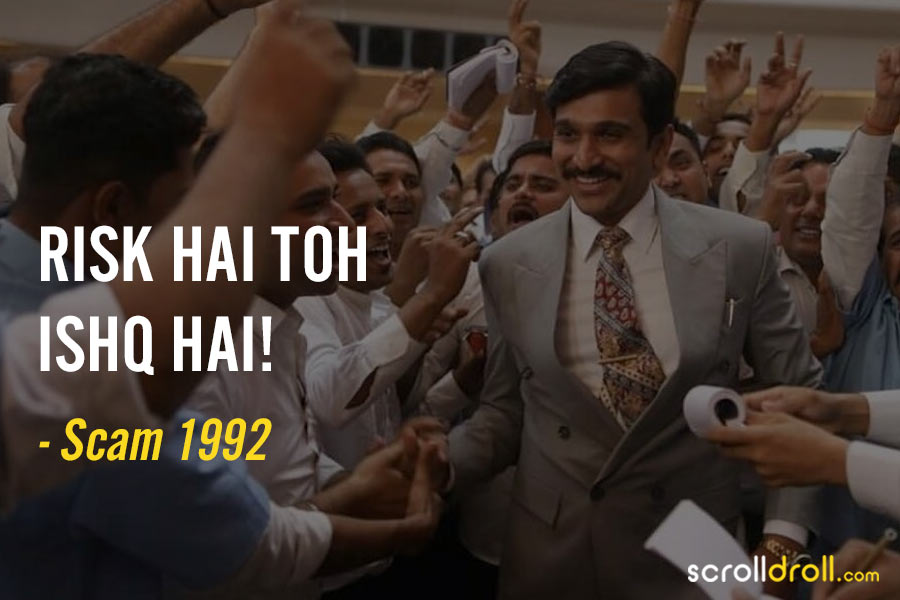 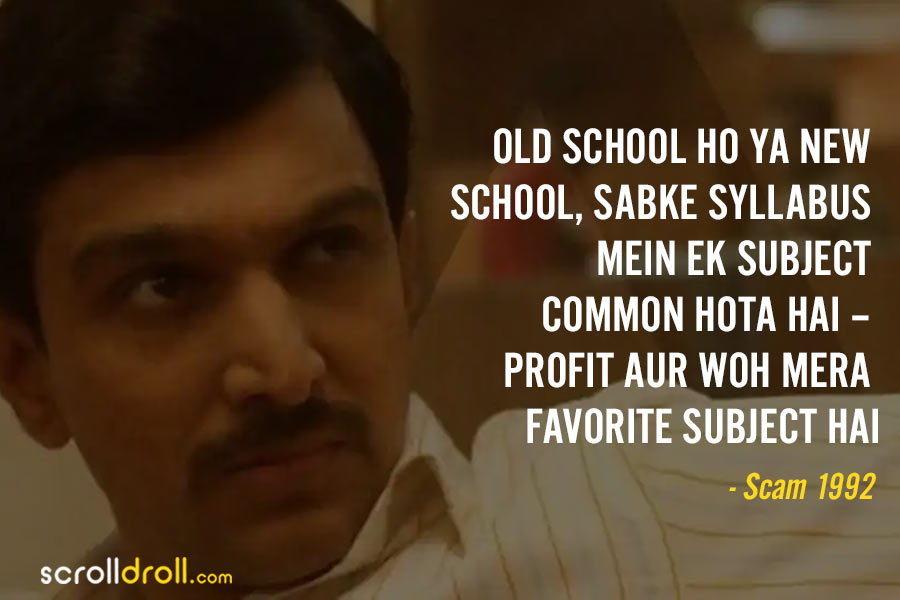 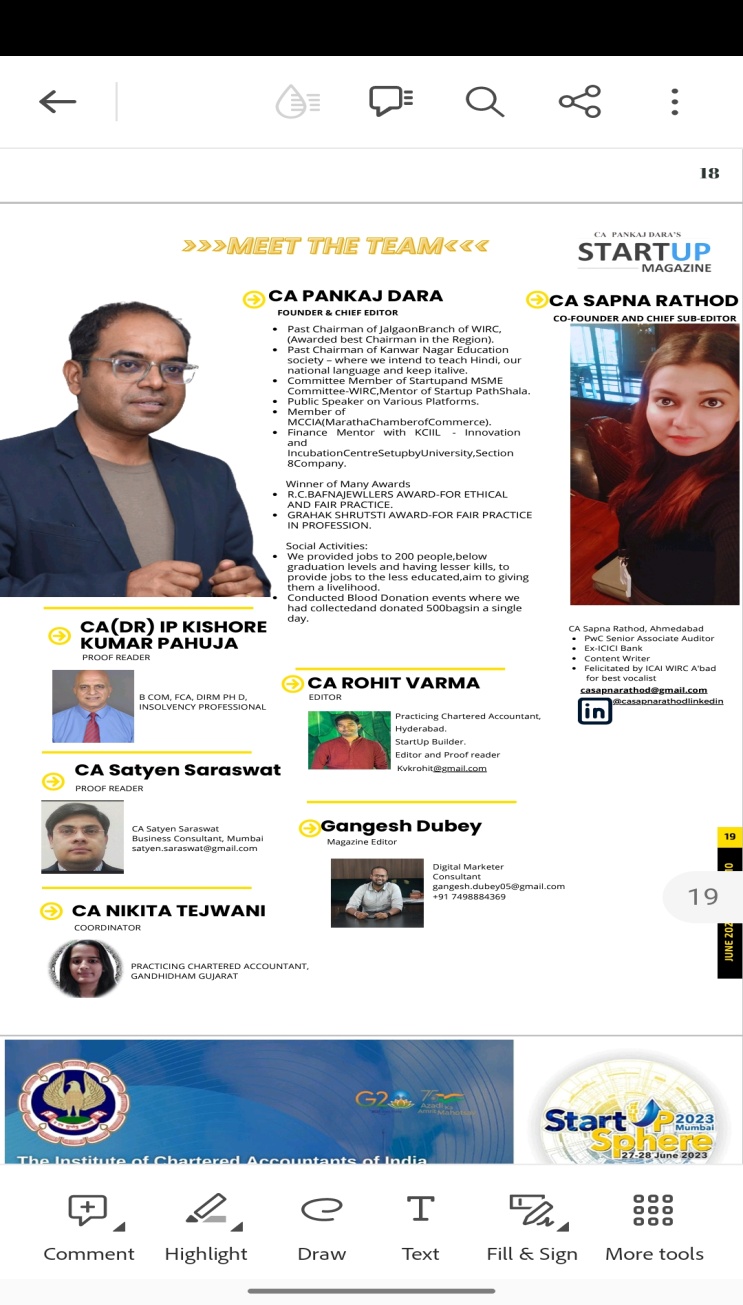 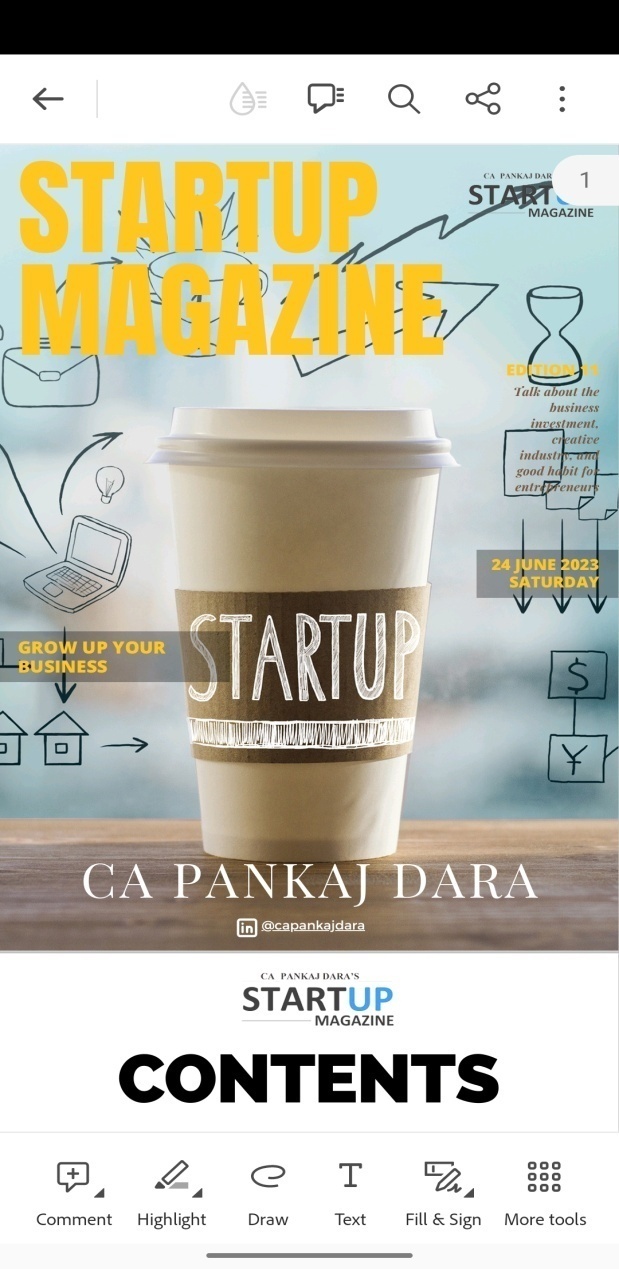 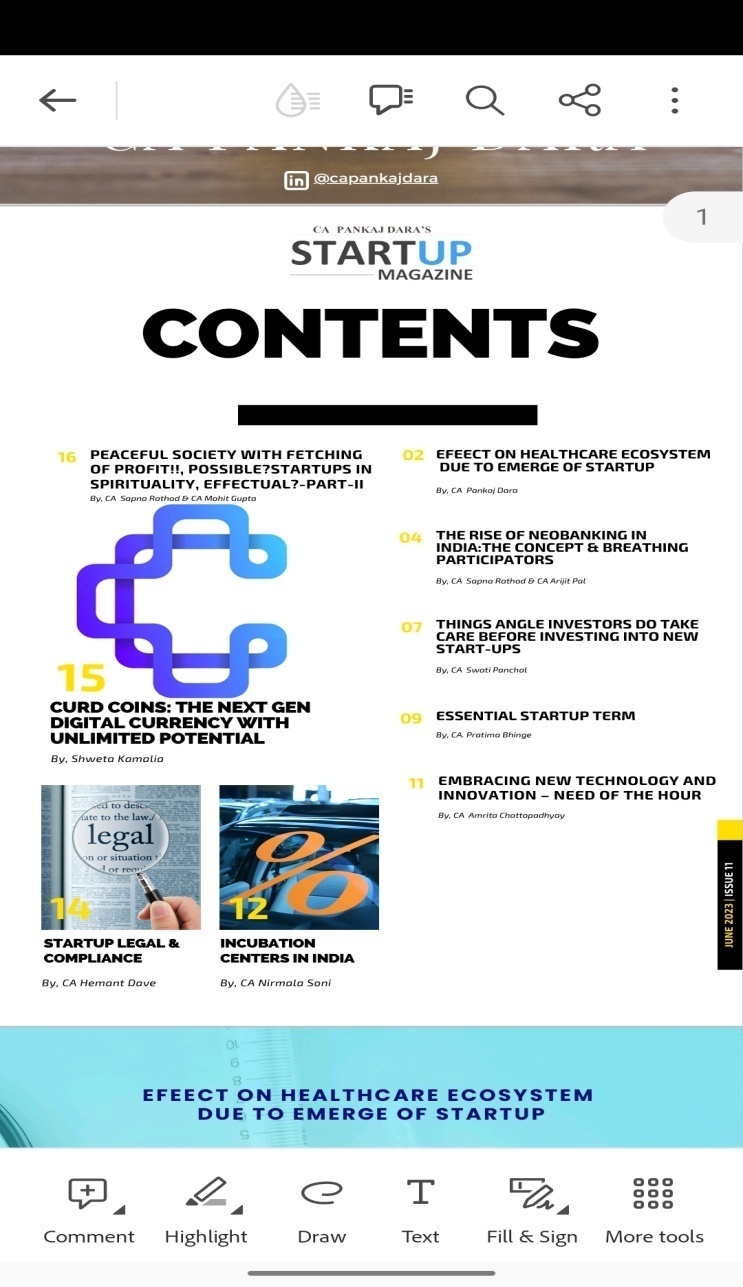 [Speaker Notes: h]
CA .Pankaj Dara

9823354105

pbd1978@gmail.com


Website- pankajdara.co.in


Linkedin- pankaj dara
[Speaker Notes: CA .Pankaj Dara
9823354105
pbd1978@gmail.com
Website- pankajdara.co.in
Linkedin- pankaj dara]
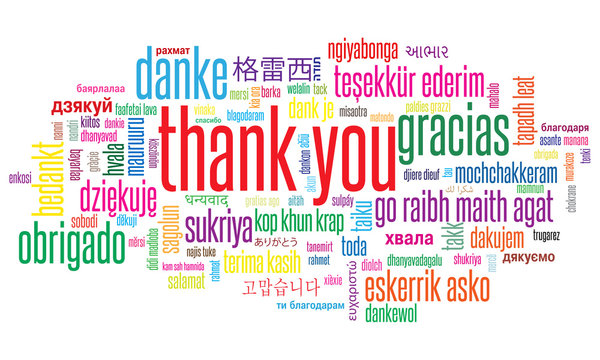 [Speaker Notes: THANKS]